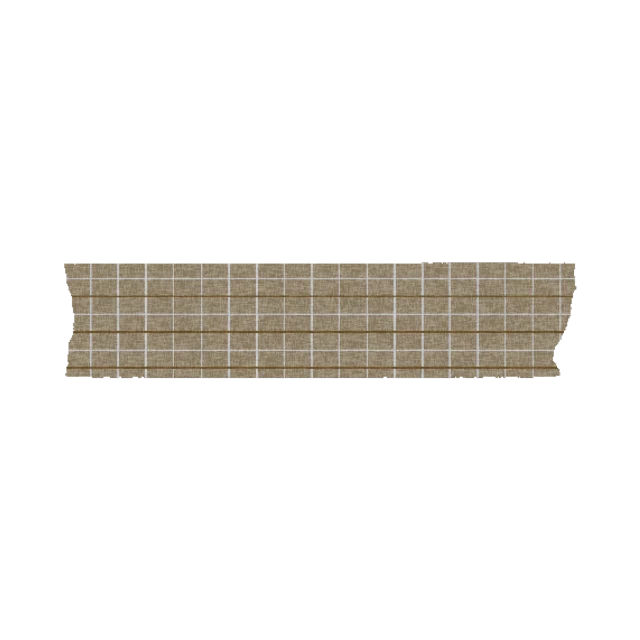 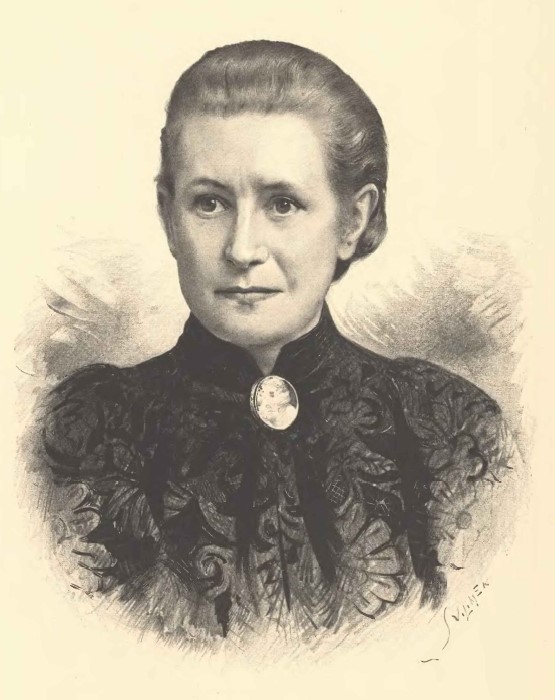 Eliška
Krásnohorská
(1847-1926)
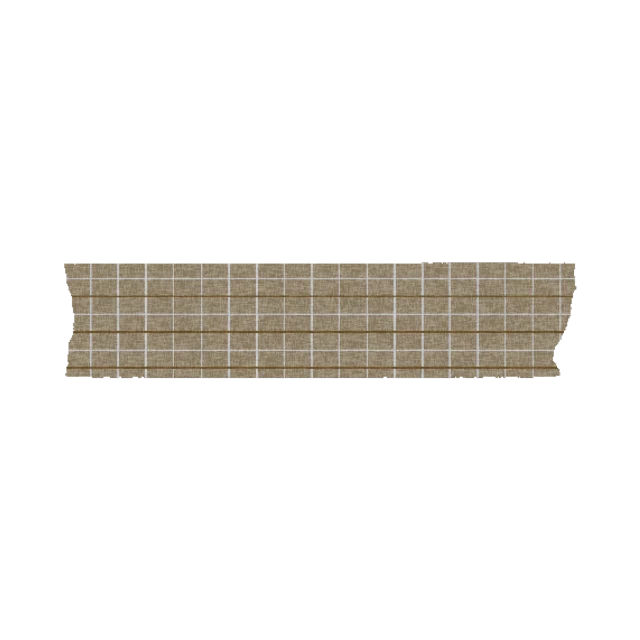 autorka prezentace: Maria Baranichenko
Biografie
Narodila se 18. listopadu 1847 jako Alžběta Pechová

Formální vzdělání: soukromá dívčí škola manželů Svobodových, ústav pro ruční práce sester Krausových, Žofínská akademie

Celý svůj život zasvětila třem základním činnostem: 

	1. spisovatelská, překladatelská a publikační činnost

	2. redigování časopisu Ženské listy 

	3. boj za zpřístupnění vzdělání pro ženy
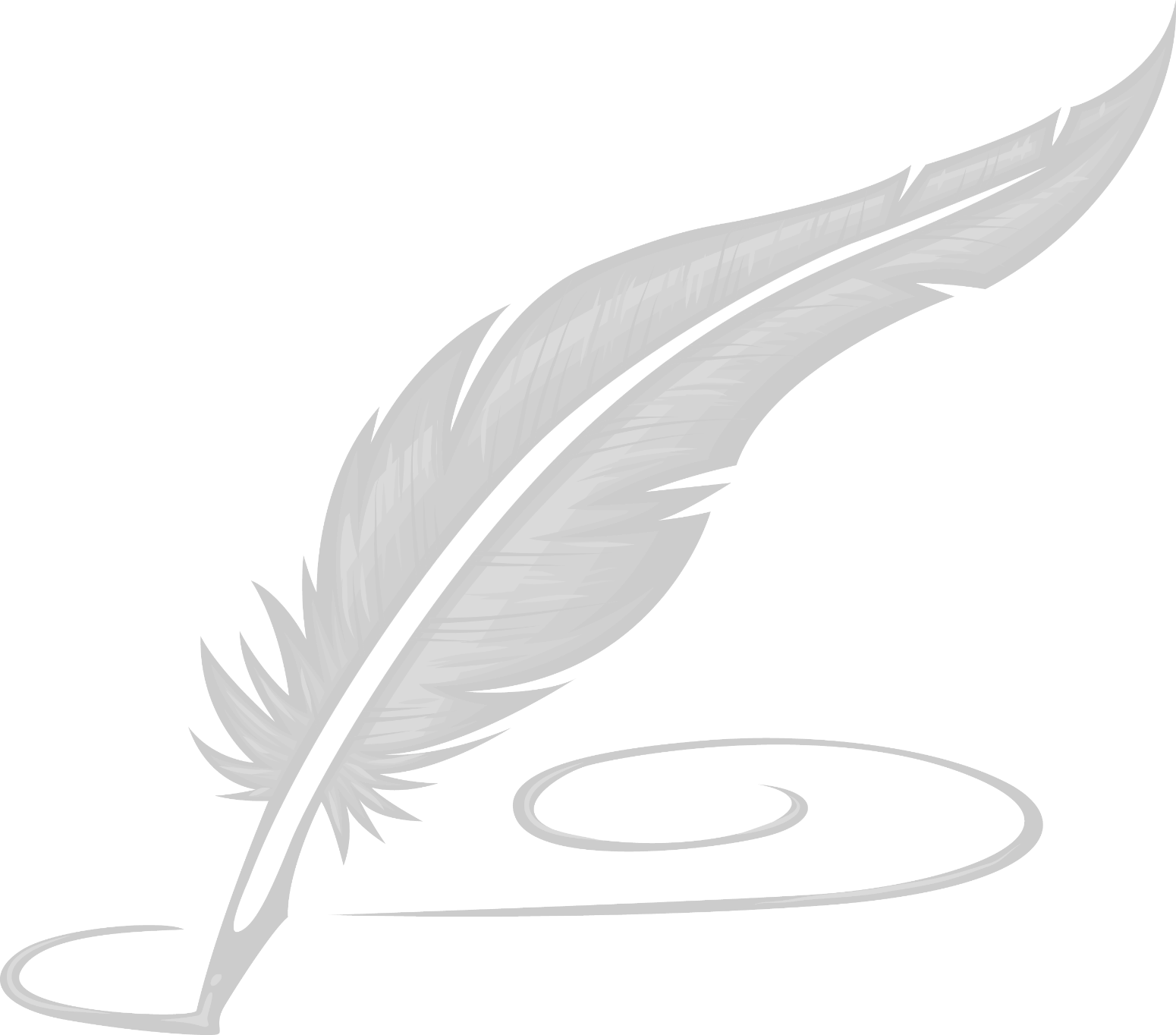 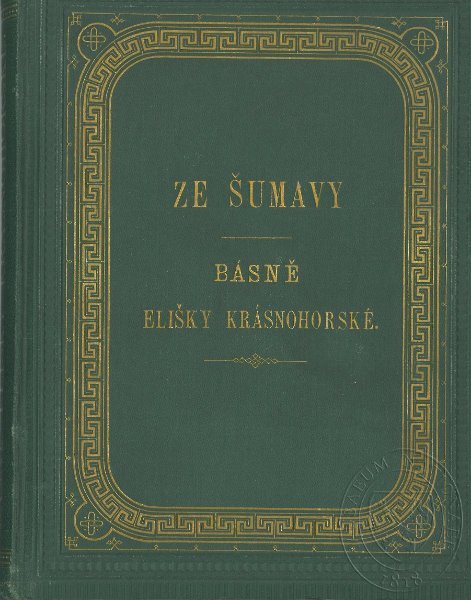 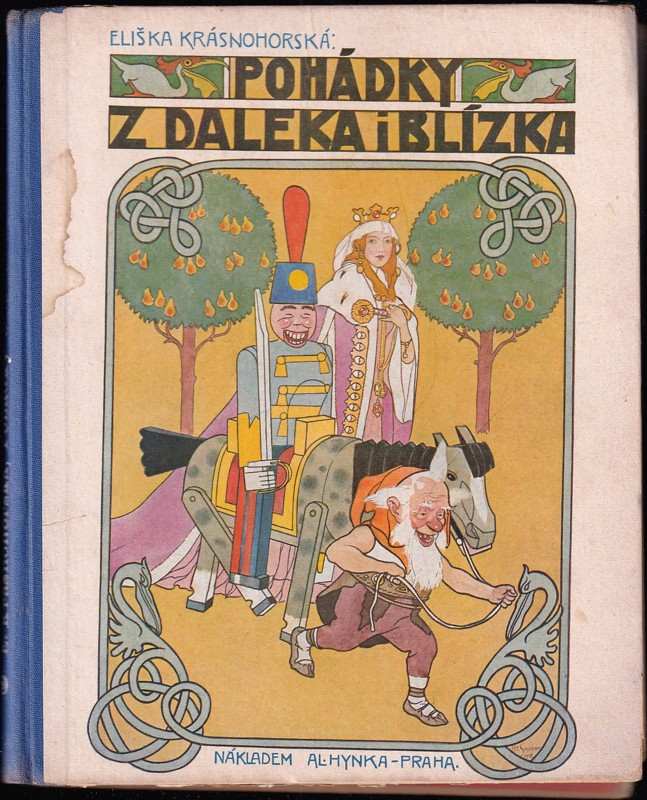 Literátka
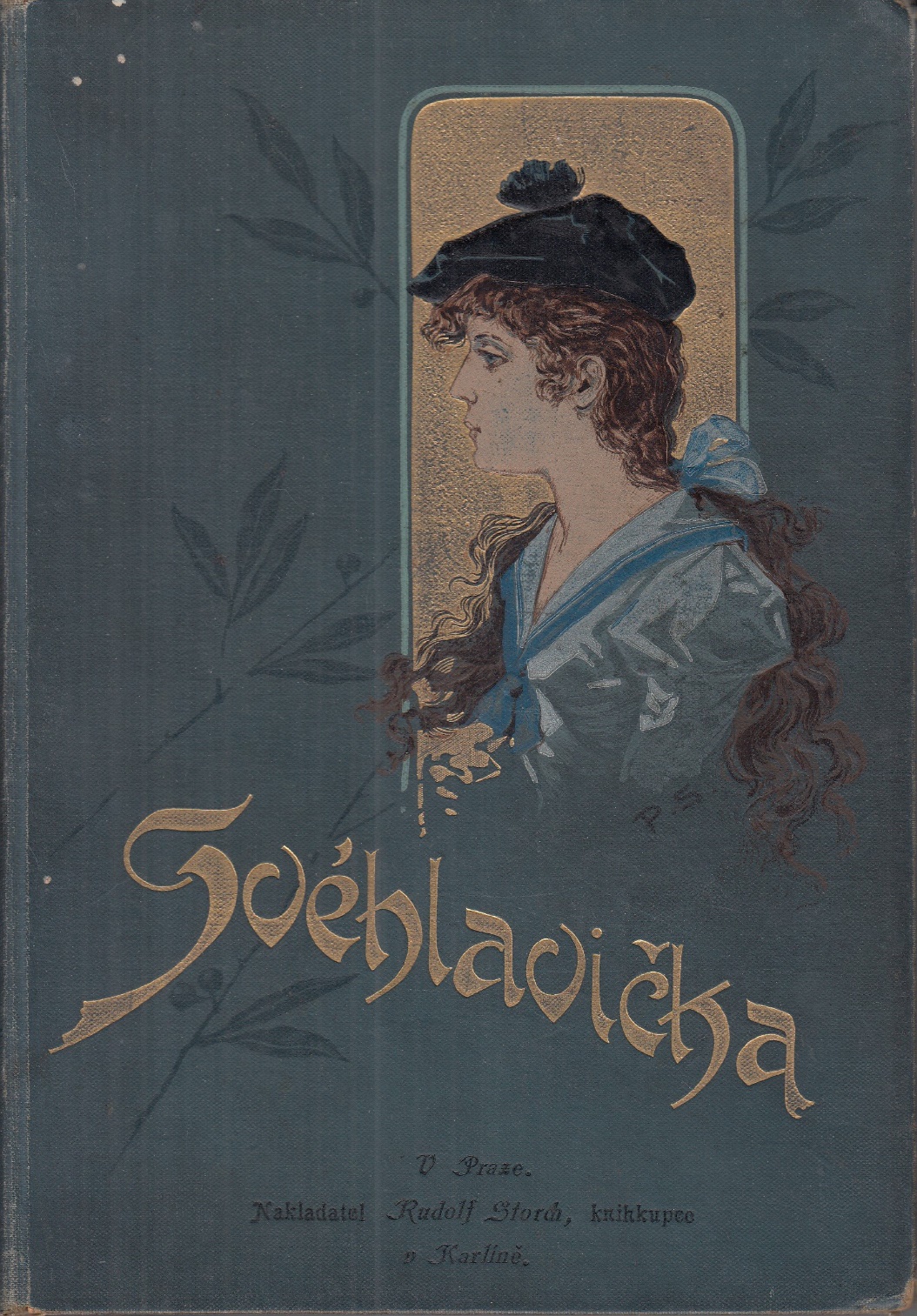 Libreta k operám: Hubička, Tajemství k operám B. Smetany

Sbírky poezie: Ze Šumavy, Vlny v proudu

Překlady: Alexander Puškin, lord Byron, Adam Mickiewicz

Romány: Svéhlavička, Celínka

Přispívala do časopisů
Redaktorka
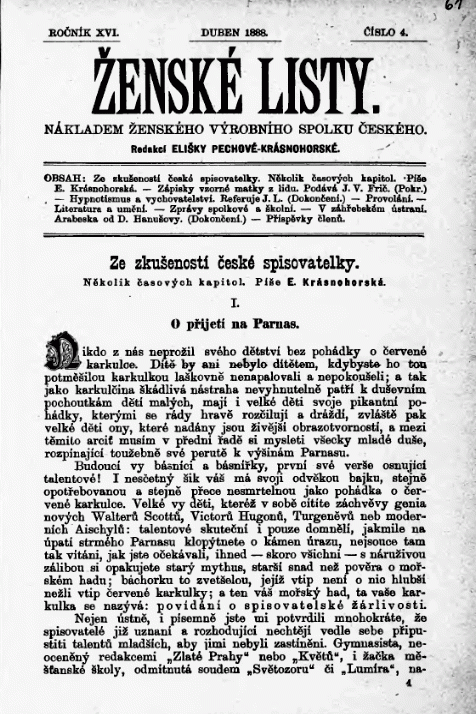 Krásnohorská pracovala v časopisu v letech 1875-1903, od r. 1895 jako hlavní redaktorka
Hodně přispívala svými články, v nichž psala o ženské emancipaci
Financování časopisu – Ženský výrobní spolek český
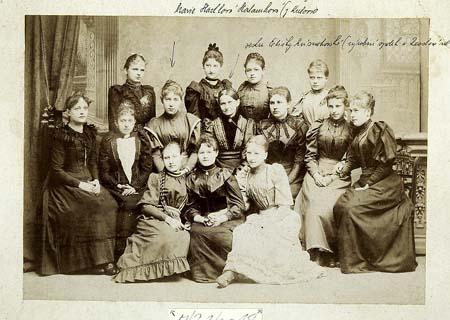 Feministka
Usilovala o zpřístupnění vyšších stupňů vzdělání pro ženy → Spolek pro ženské studium Minerva

1890 – otevření prvního ženského gymnázia ve střední Evropě → ženy získaly možnost maturovat

Vzdělání má podporovat českou kulturu: „Chceme-li, aby žena česká se vzdělávala, žádáme též, aby činila tak v duchu svého národa, aby i vzdělána jsouc, zůstala vždy Češkou; a proto první povinností čtoucích žen jest, aby četly knihy české a dobré.”

Článek „Stejné právo všem!“: žena nemusí zůstávat v domácnosti, má mít možnost pracovat

Žena by se jako muži měla zajímat o politiku
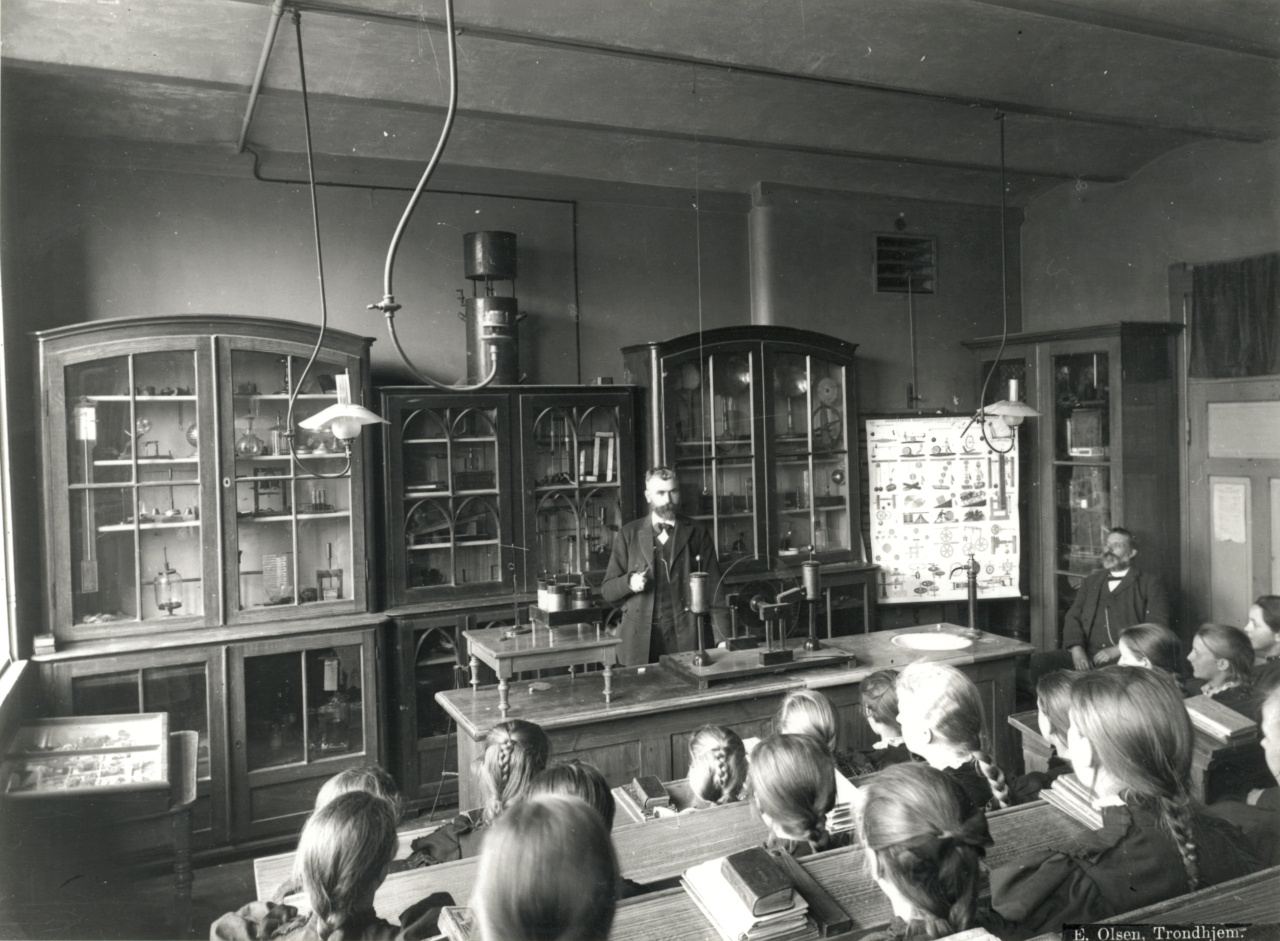 (ilustrační foto)
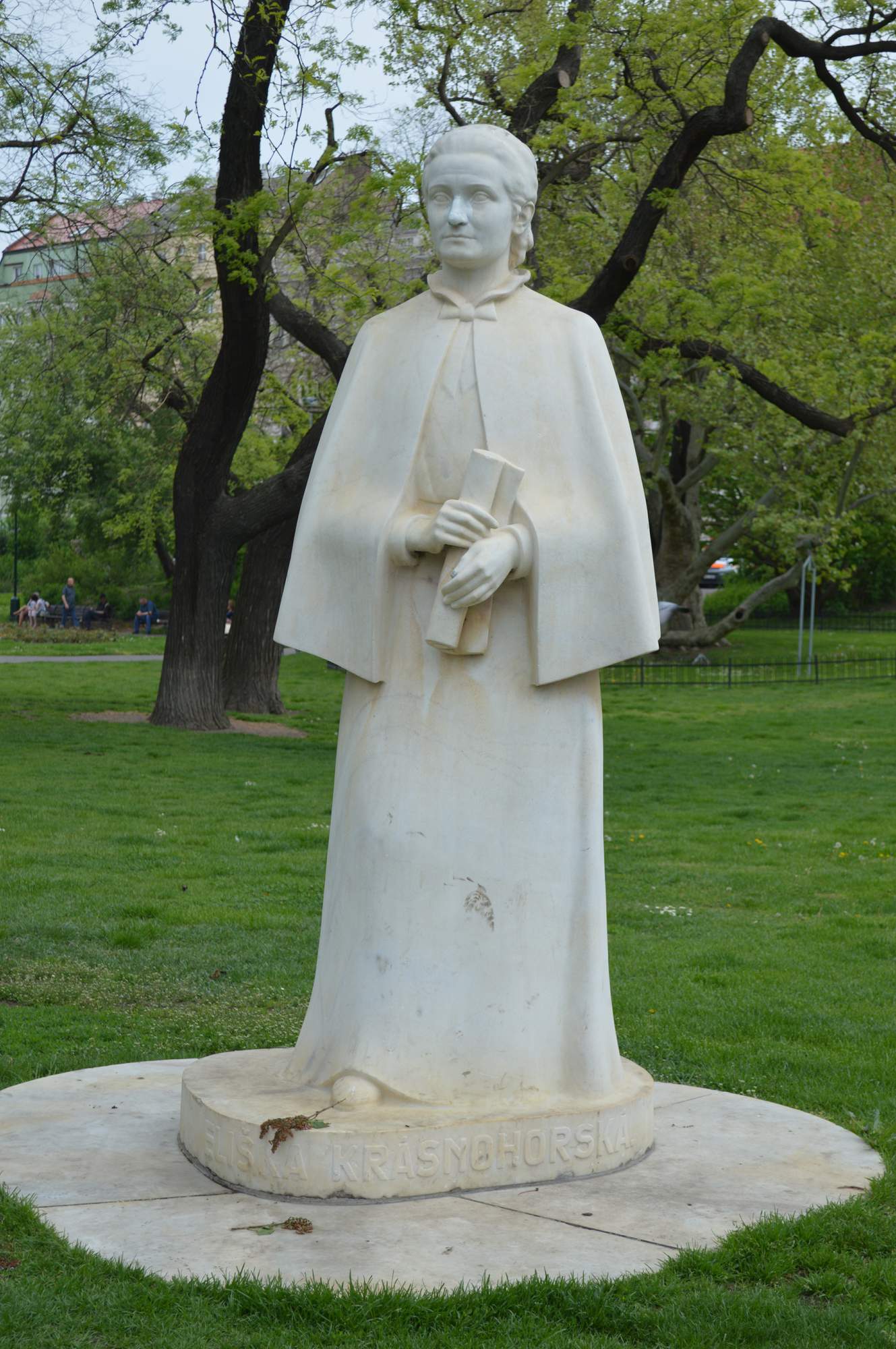 Uznání
1922 – získala čestný doktorát Univerzity Karlovy

První žena, která byla jmenována členkou České akademie věd a umění
Pomník Elišky Krásnohorské na Karlově náměstí, 1931
Díky za pozornost!